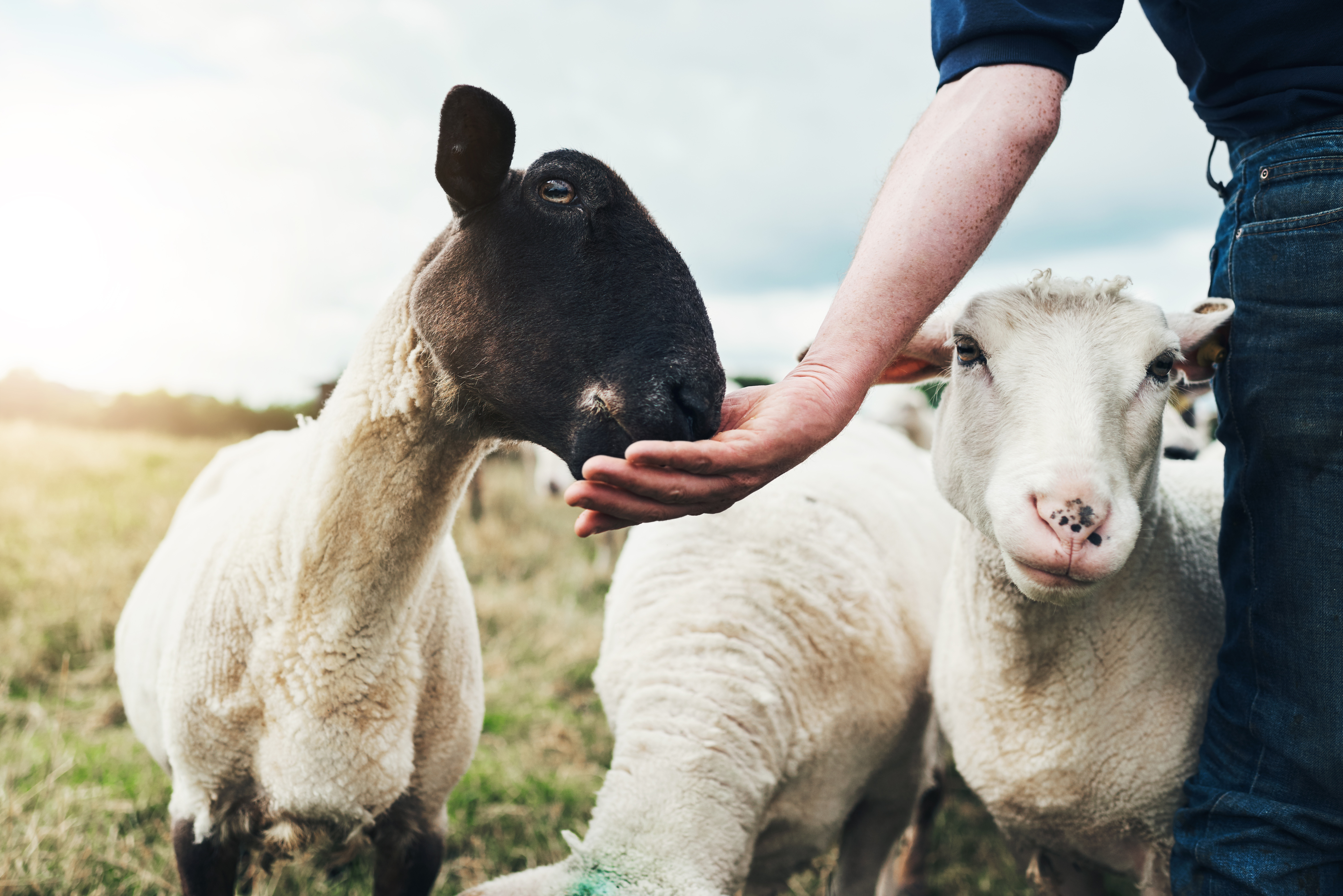 Optimálne ustajnenie hospodárskych zvierat
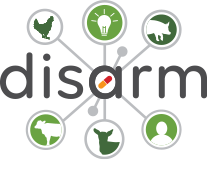 Z projektu DISARM
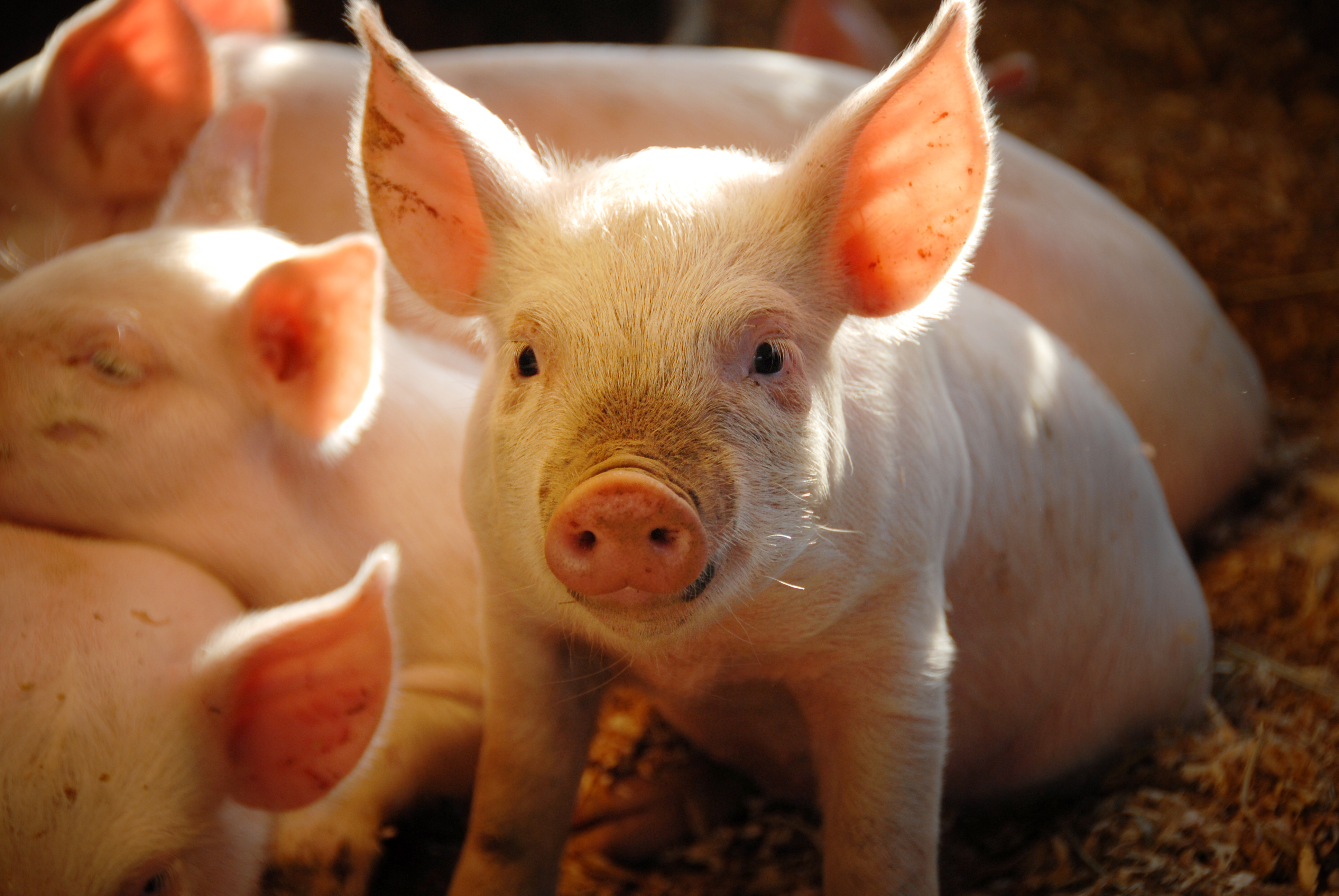 HLAVNÉ CIELE
Informovať o osvedčených postupoch na optimalizáciu ustajnenia hospodárskych zvierat 

Zlepšiť zdravie zvierat 

Zníženie používania antimikrobík
2
USTAJNENIE SA TÝKA VIACERÝCH DRUHOV ZVIERAT
Prostredie, ktoré spĺňa potreby zvierat, obmedzuje stres a bráni infekčným chorobám, je ďalším dôležitým faktorom pri udržiavaní vysokých štandardov zdravia a pohody zvierat.
3
SYSTÉMY USTAJNENIAPovrchové úpravy v poľnohospodárskych podnikoch s chovom hydiny, ošípaných a dojníc
4
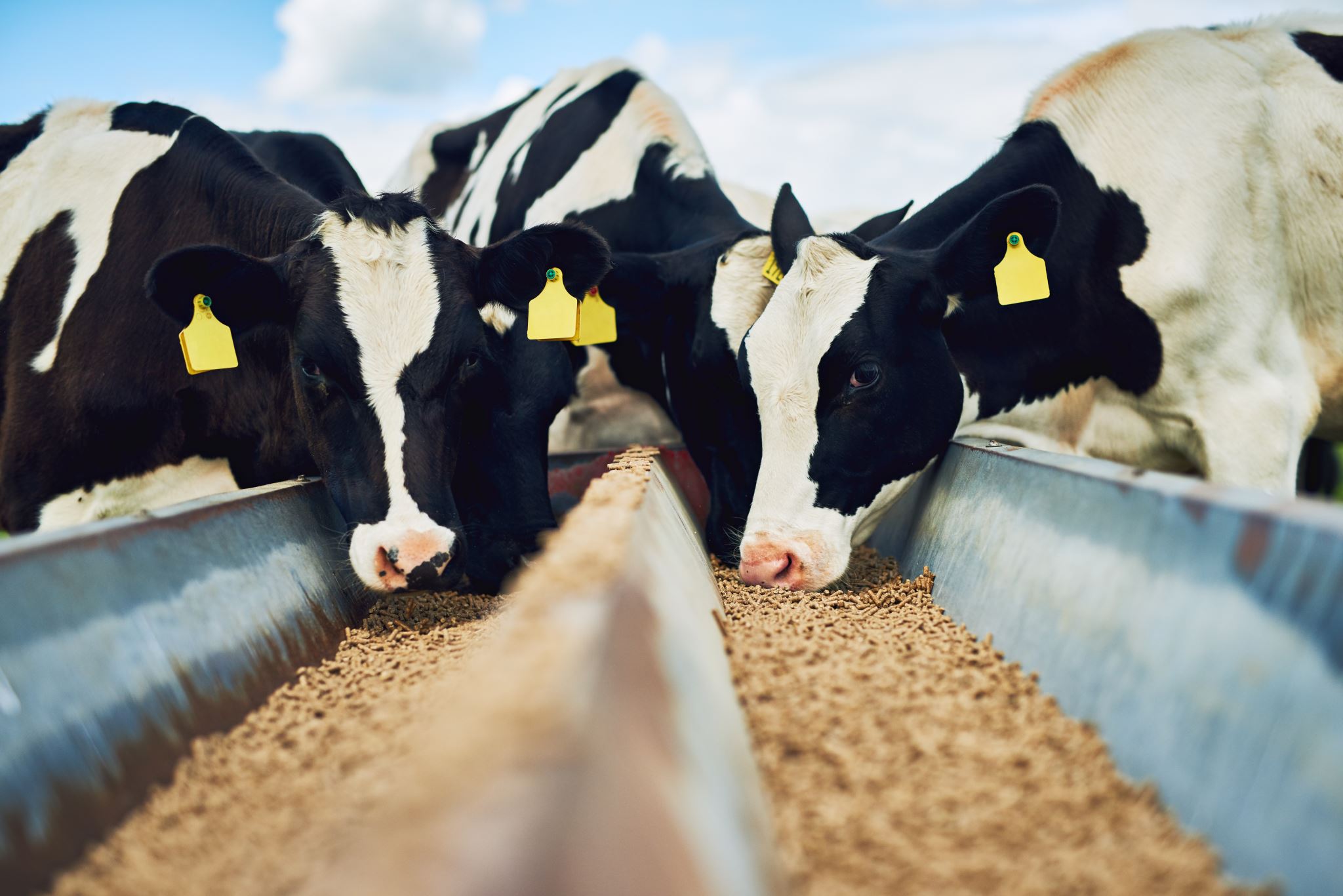 ŽIVOTNÉ PROSTREDIE
Zabezpečenie čistého, suchého a pohodlného prostredia pre zvieratá, ktoré uspokojuje ich fyzické, sociálne a duševné potreby, môže zlepšiť produkciu, zdravie a pohodu zvierat znížením negatívneho stresu:
vhodné dezinfekčné prostriedky, podstielka a podlahové substráty;
pravidelné čistenie, odstraňovanie odpadu a dopĺňanie čistej, suchej podstielky a podstielkového materiálu;
primeraný priestor a zariadenia na odpočinok, cvičenie a vykonávanie druhovo typického správania;
primerané sociálne a environmentálne obohatenie.
Zabezpečenie prostredia, v ktorom sú zvieratá šťastné, pohodlné a spokojné, môže prispieť k nižšej náchylnosti na choroby a ľahšiemu riadeniu.
5
RIADENIE SKUPÍN ZVIERAT
Účinné riadenie skupín zvierat zabezpečuje zvieratám vhodný sociálny kontakt a zároveň minimalizuje riziko poranení a ochorení, čím sa znižuje potreba liečby antibiotikami:
Dostatočný priestor s cieľom zabrániť preplneniu;
Zvieratá by sa mali pravidelne pozorovať, aby sa zistili včasné príznaky choroby alebo iných problémov;
Mali by sa udržiavať stabilné skupiny zvierat – malo by sa zabrániť miešaniu zvierat z rôznych skupín a mladé zvieratá by sa mali držať oddelene od starších zvierat;
Čistenie, dezinfekcia, sušenie a odpočinok výbehov s cieľom znížiť patogénnu záťaž pred umiestnením ďalšej skupiny zvierat.
Pracovníci, ktorí sa venujú chovu zvierat, by mali prejsť od mladých k starším zvieratám alebo si vymeniť obuv a ochranný odev, ak je potrebné navštíviť mladé zvieratá po práci s dospelými zvieratami.
6
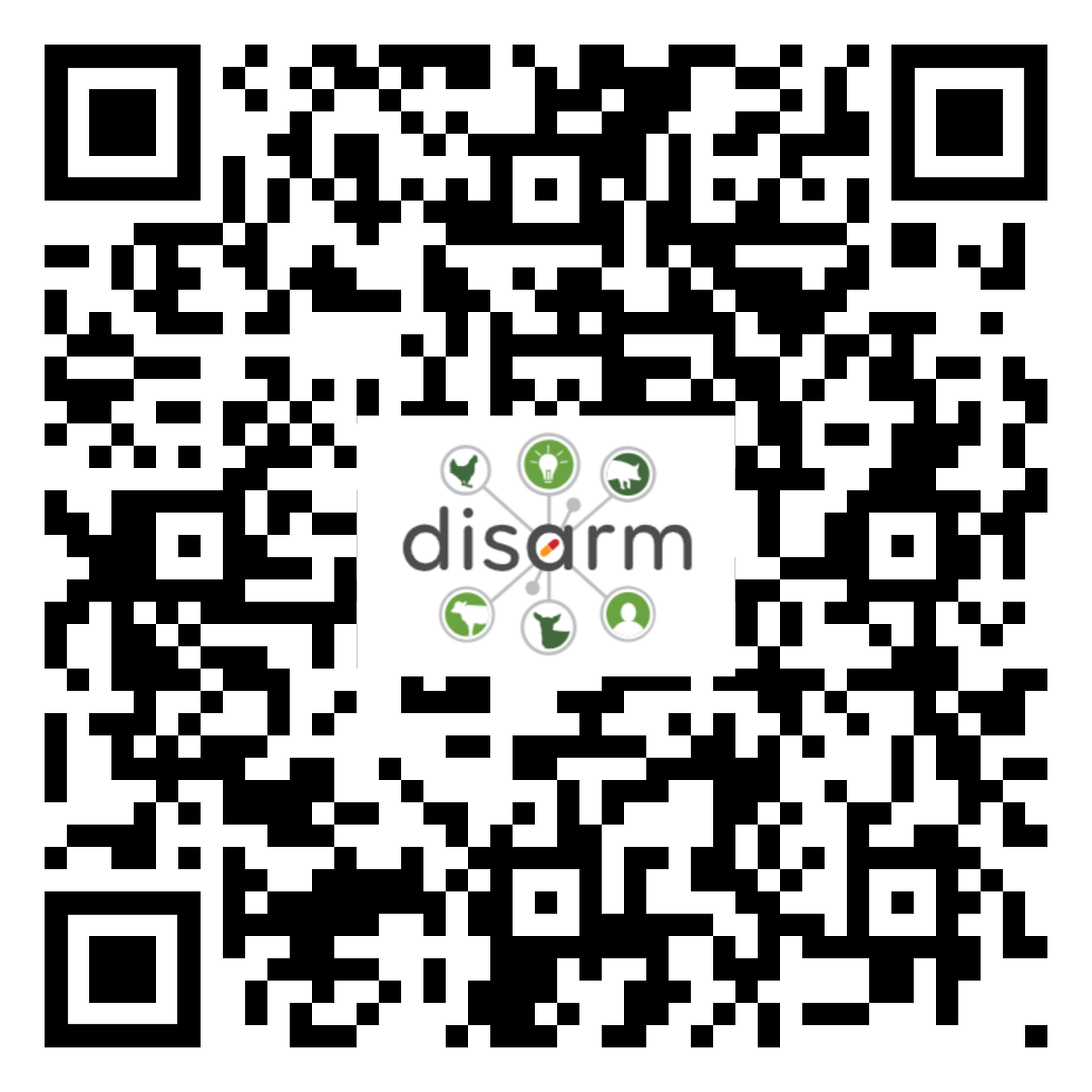 Naskenujte tento QR kód a dozviete sa viac o súbore nástrojov DISARM pre prístup alebo navštívte webovú stránku https://shorturl.at/rCGP3
Tento projekt bol financovaný z programu Európskej únie pre výskum a inovácie Horizont 2020 na základe grantovej dohody č. 817591.
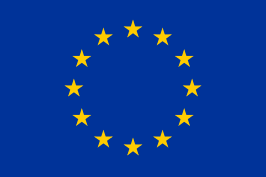 7
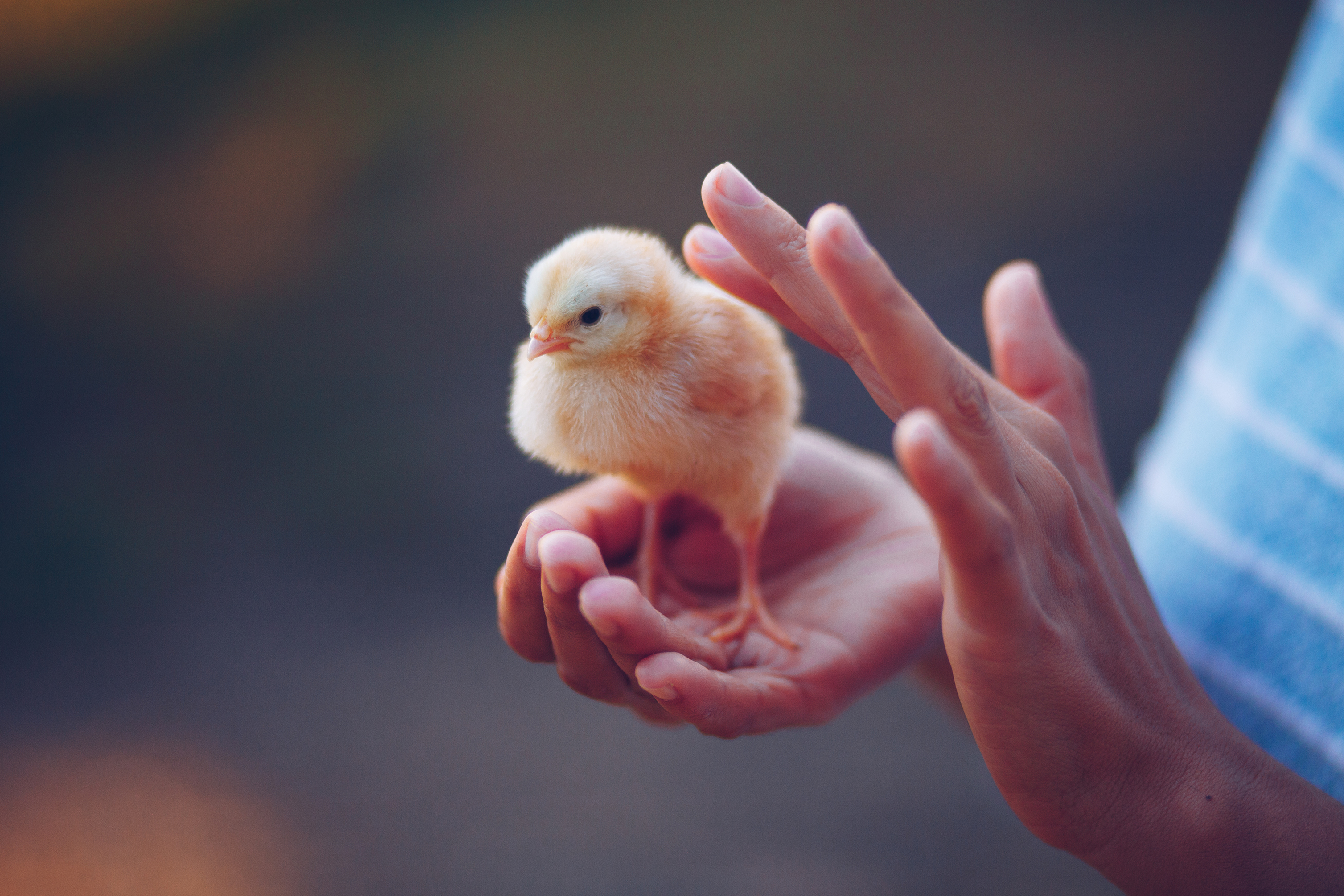 Ďakujeme!
8